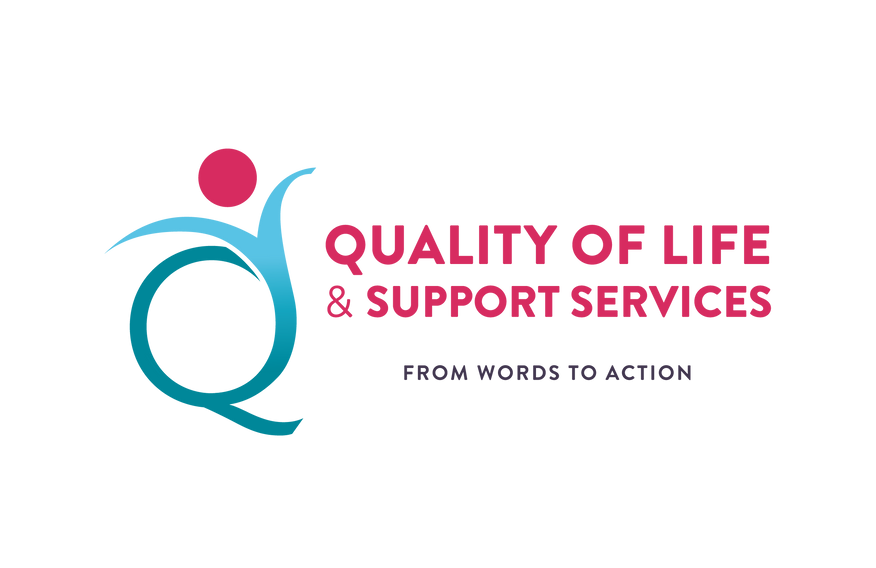 Workshop 10: EU funds for Quality? Building capacity and identifying needs
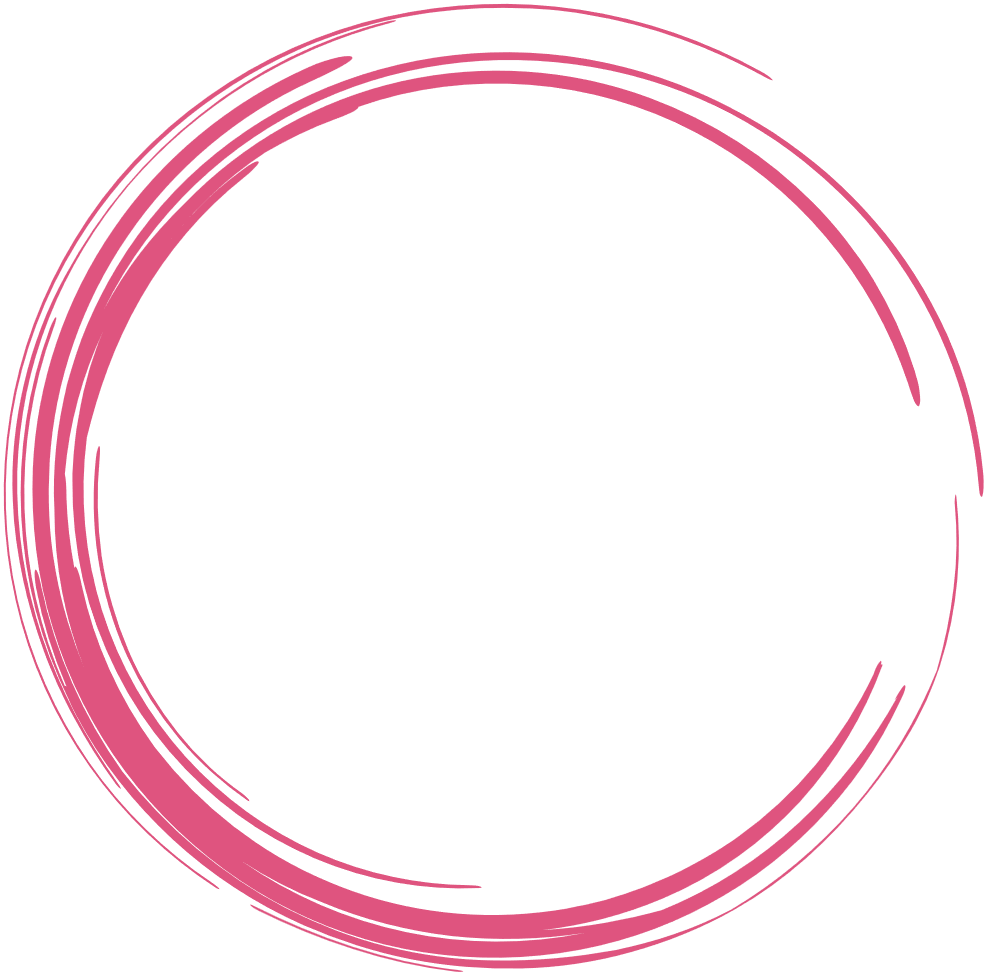 Fabiana Scarano
Junior Policy and Project Officer

fabiana.scarano@easpd.eu
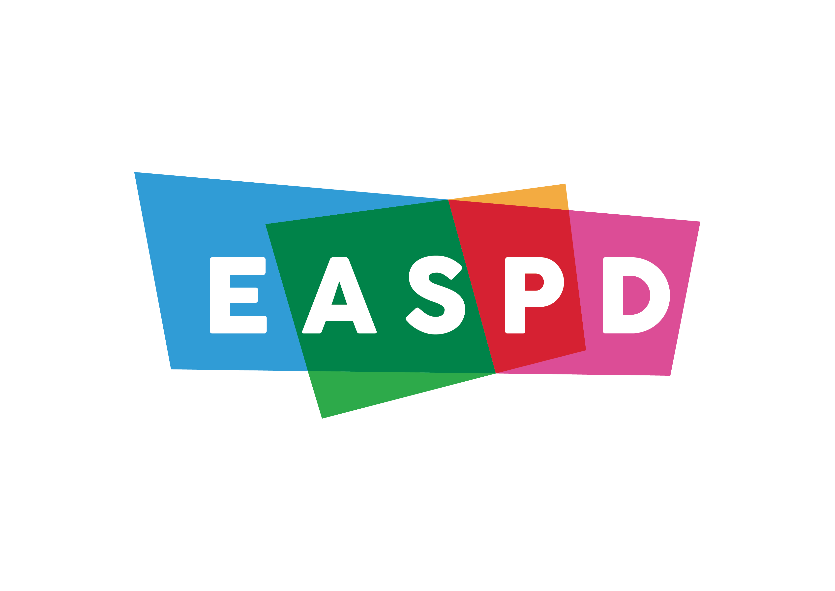 #QualitySocialServices
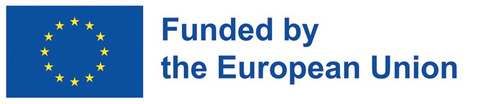 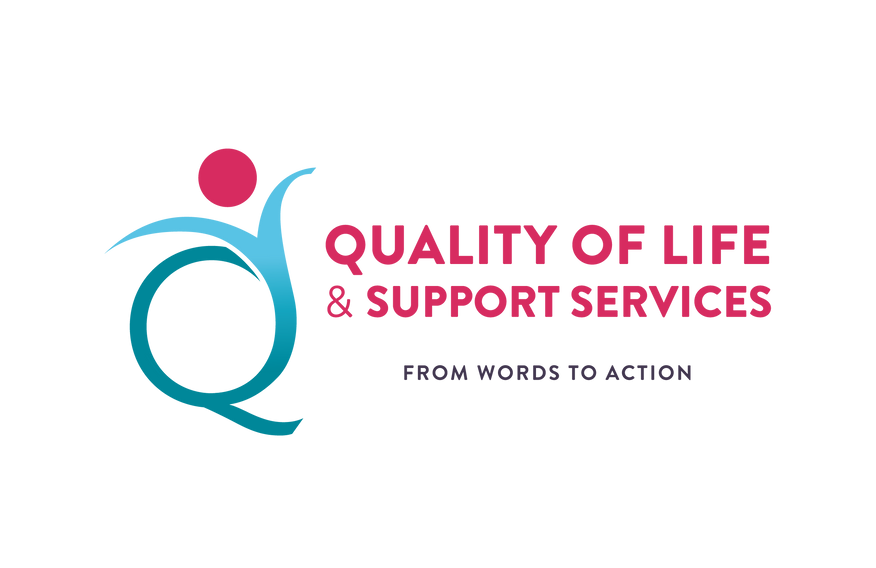 Speakers
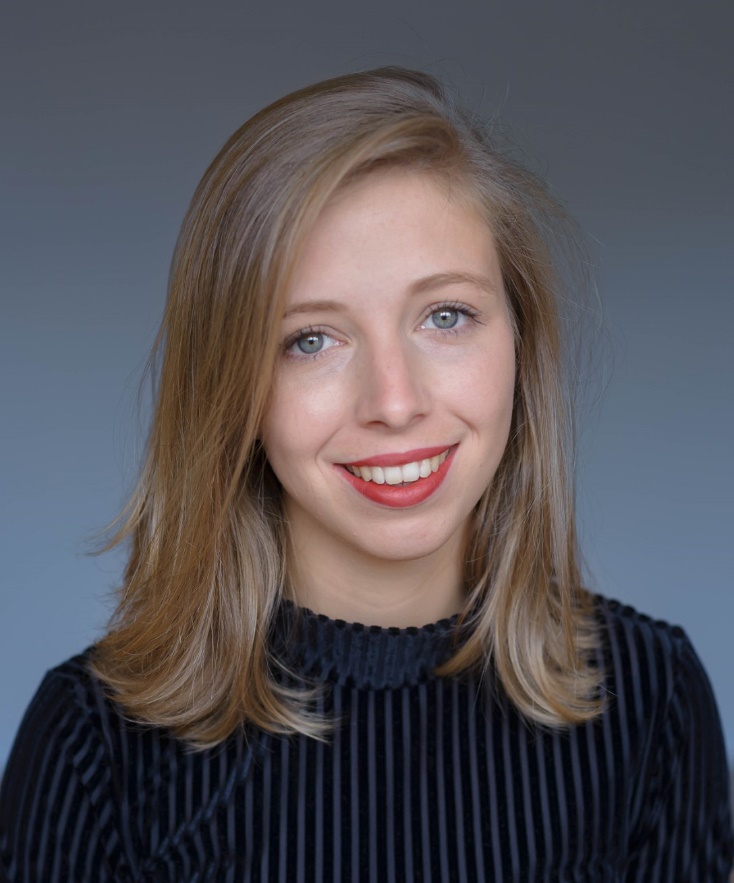 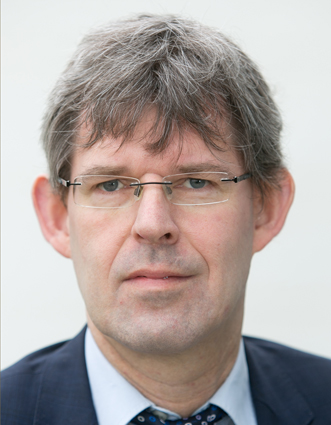 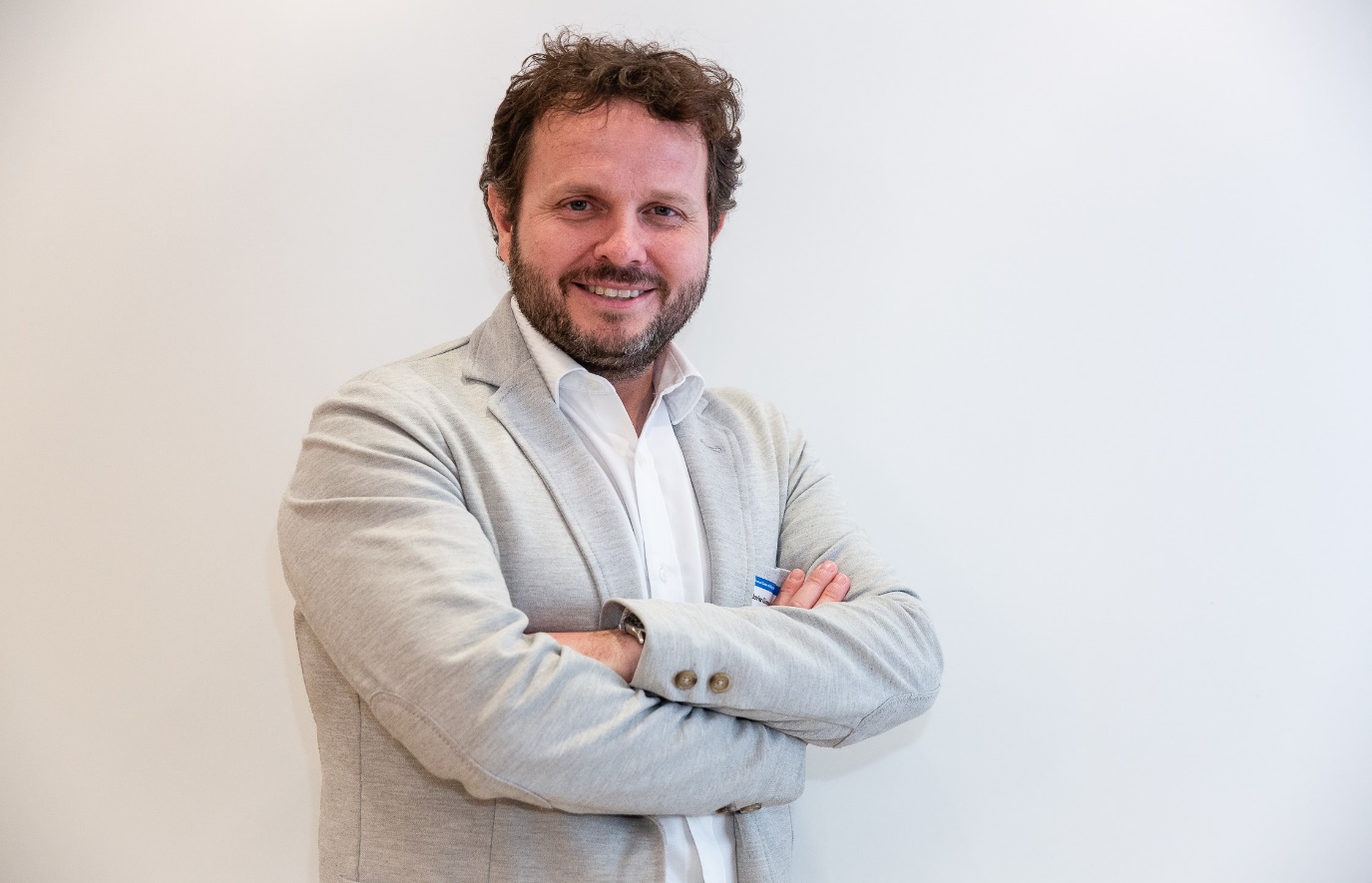 Lilith Alink
Policy and Project Officer, 
EASPD
Mathias Maucher
Policy Coordinator, 
Social Services Europe
Javier Guëmes,
Director, 
International Relations Office
Fundación ONCE
#QualitySocialServices
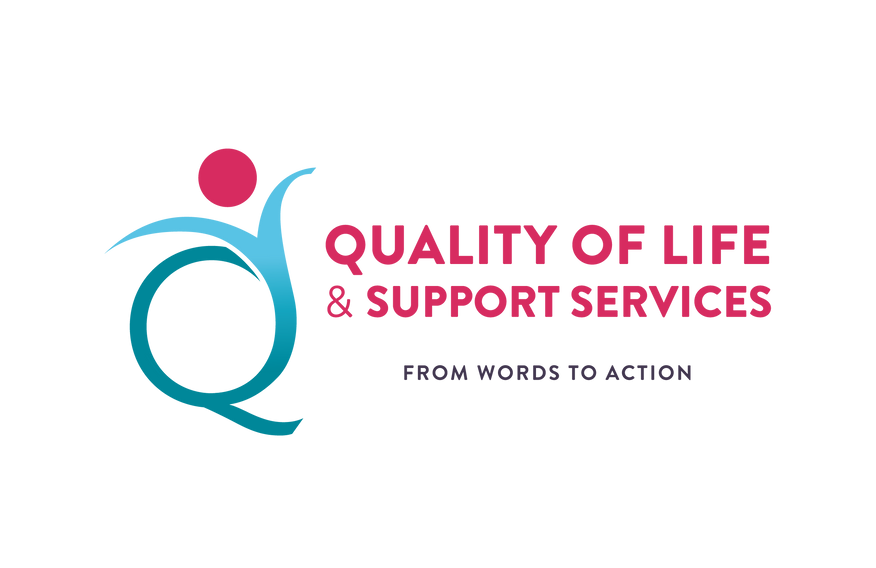 Agenda
#QualitySocialServices
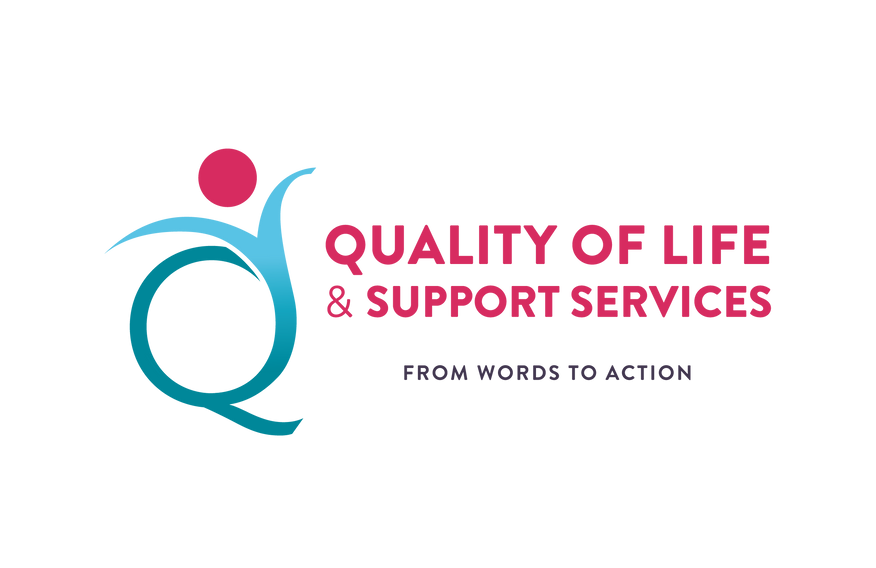 10 Minutes to discuss each question
Discussion in small groups
Question 1: What are the challenges social services are facing at the moment?




Question 2: What do you think are the main barriers for social service providers to access EU funds?





Question 3: Which are, according to you, the main training needs of social services in the use of ESF+ & ERDF and other programmes?






Question 4: What are your expectations for the Helpdesk project?
#QualitySocialServices